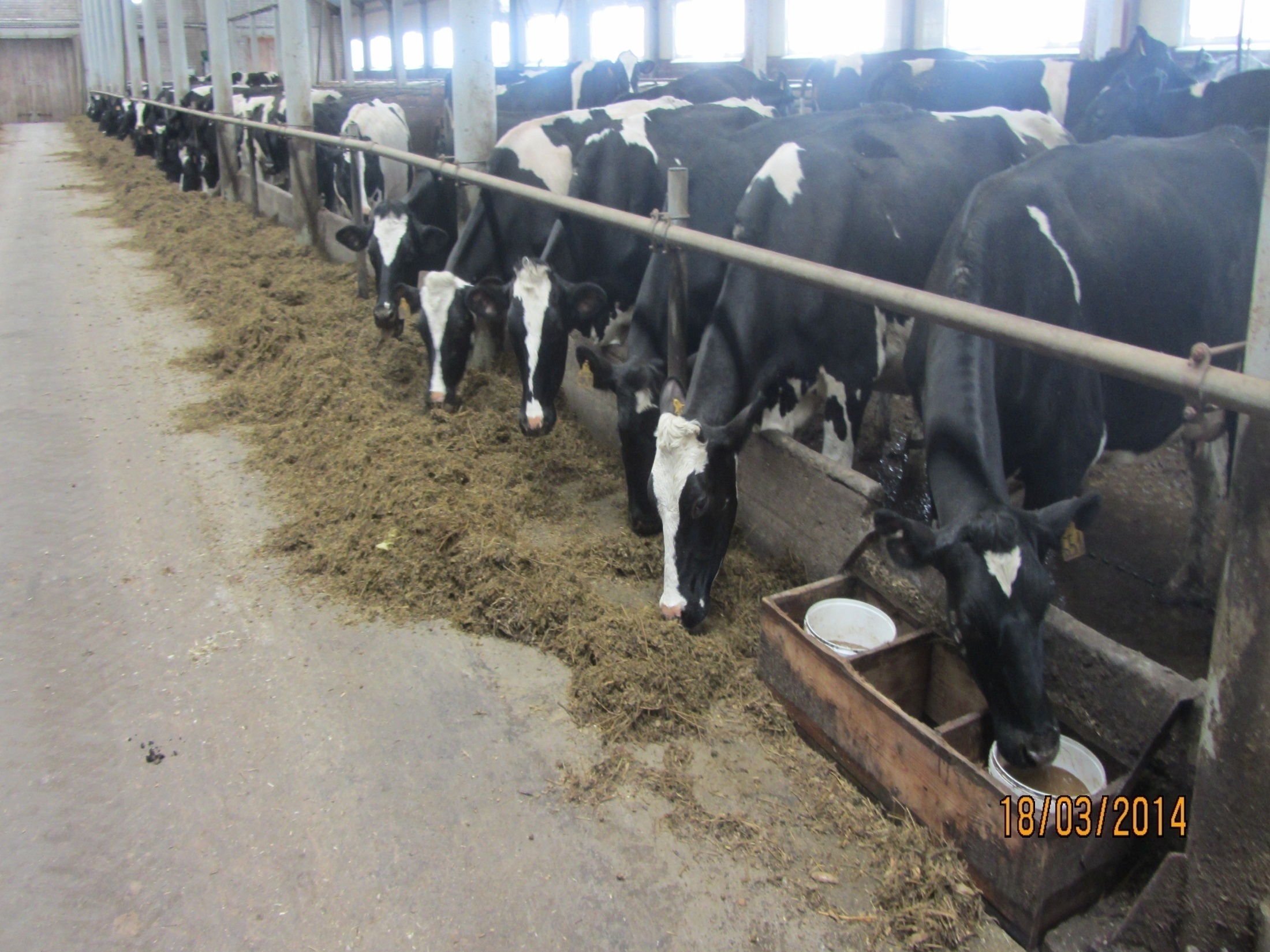 Тема
Итоги работы отрасли животноводства в 2015 году.
Производство продукции животноводства в 2015 году
Производство молока крупного рогатого скота, тыс. тонн  Сельхозорганизации крупные, средние и малые
Производство молока крупного рогатого скота, тыс. тонн  Сельхозорганизации крупные, средние и малые
Поголовье скота и птицы в Кировской области за 2014 год
Сельскохозяйственные организации, увеличившие в 2015 году поголовье коров более чем на 100 голов
Надоено молока в расчете на 1 корову молочного стада, кг  Крупные и средние сельскохозяйственные организации, кроме субъектов малого предпринимательства
Сельскохозяйственные организации, в которых продуктивность коров составила более 8 тыс. кг в год
Сельскохозяйственные организации, в которых продуктивность коров составила более 8 тыс. кг в год
Количество видов организаций, осуществляющих деятельность в области племенного животноводства на территории Кировской области
Производственные показатели племенных хозяйств в сравнении со средними областными показателями по сельскохозяйственным организациям 2015 год
Перечень племенных организаций, у которых в 2016 году заканчивается свидетельство
Количество проведенных проверок по племенному надзору
Технология доения коров
Технология кормления коров
Технология содержания коров
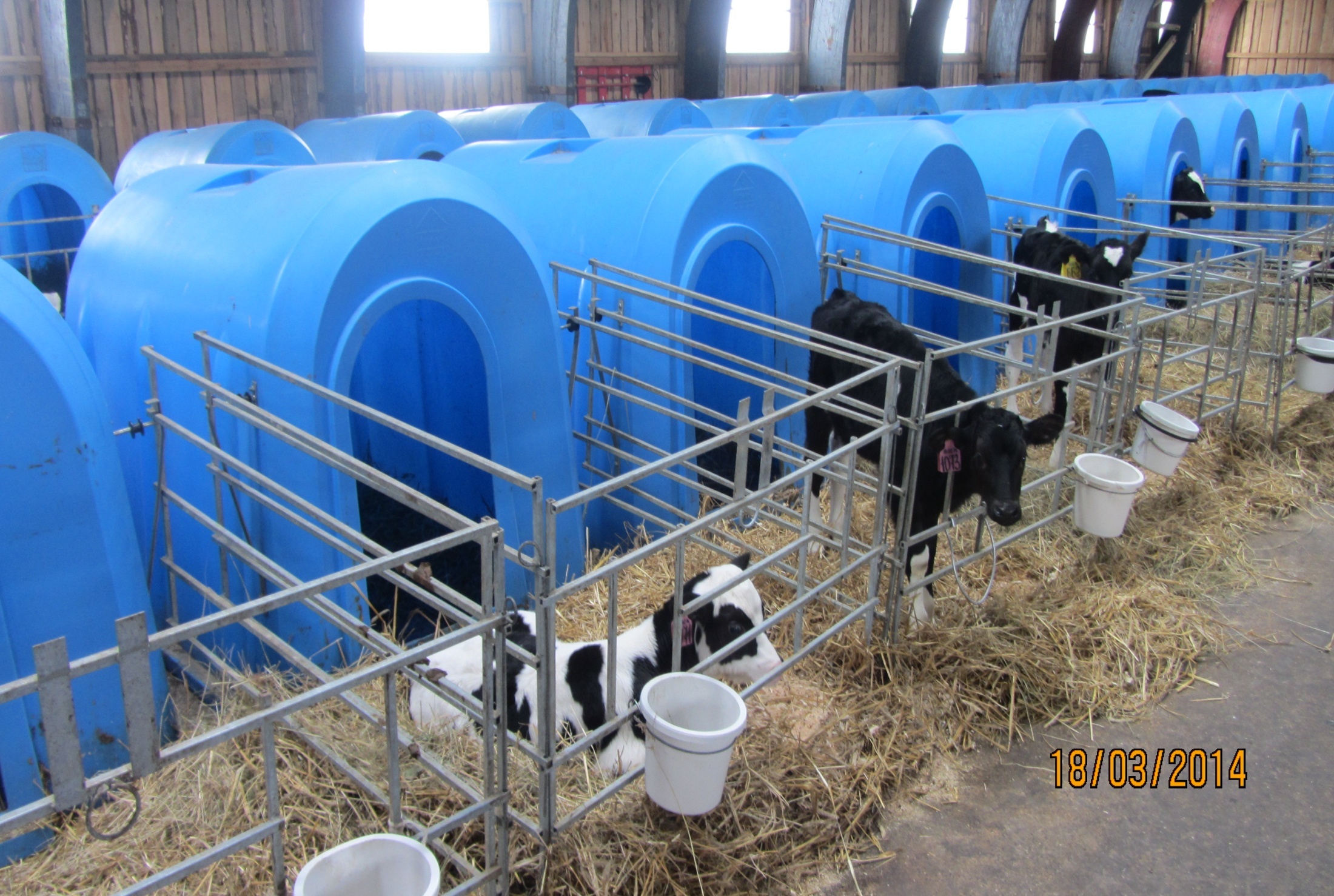 Благодарю за внимание!